« Cyberscore » : un instrument de gestion pour le co-pilotage des sujets DPO et SSI
La CASDEN
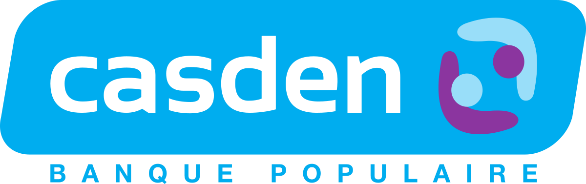 2
AFCDP - Cyberscore - Emilie Peneloux & Morgane Cleophas
Organisation à la casden
3
AFCDP - Cyberscore - Emilie Peneloux & Morgane Cleophas
Une problématique commune : communiquer sur les risques
Proposition d’un artefact pour répondre à ce problème managérial
1
Remise en contexte
2
Prototype de cyberscore
3
Intégration des sujets réglementaires
4
AFCDP - Cyberscore - Emilie Peneloux & Morgane Cleophas
1
Remise en contexte
Remise en contexte
Le développement du risque informationnel
6
AFCDP - Cyberscore - Emilie Peneloux & Morgane Cleophas
Remise en contexte
Les obligations issues du RGPD
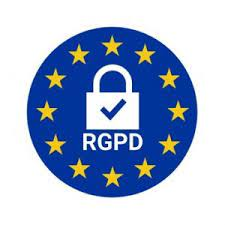 Obligation de traiter les données « de façon à garantir une sécurité appropriée, y compris la protection contre le traitement non autorisé ou illicite et contre la perte, la destruction ou les dégâts d’origine accidentelle, à l’aide de mesures techniques et organisationnelles ».
7
AFCDP - Cyberscore - Emilie Peneloux & Morgane Cleophas
Remise en contexte
Problématique rencontrée
Délégation à des opérationnels
Besoin d’une prise en compte stratégique
Malgré l’aspect sociotechnique du SI et les conséquences organisationnelles
Une étude de 2021 a démontré que 50% des PME font faillite dans les 18 mois suivant une cyberattaque aux Etats-Unis.
Et 80 % des entreprises ayant perdu leurs données informatiques suite à une cyberattaque font faillite dans les 12 mois, selon une étude menée en 2019 par l'assureur britannique Hiscox.
Mais impossibilité de quantifier le risque SSI
Occurrence
Conséquences
Impossibilité de quantifier les moyens de sécurité
Vocabulaire spécifique et très technique
8
AFCDP - Cyberscore - Emilie Peneloux & Morgane Cleophas
Problématique recontrée
Comment agir sur la perception des risque cyber de la direction ?
9
AFCDP - Cyberscore - Emilie Peneloux & Morgane Cleophas
2
Prototype de cyberscore
Prototype de cyberscore
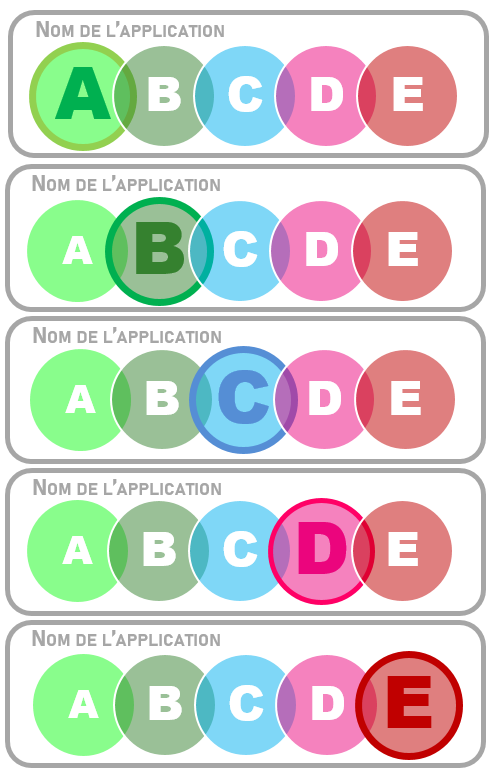 Premier prototype testé à la casden
11
AFCDP - Cyberscore - Emilie Peneloux & Morgane Cleophas
Prototype de cyberscore
Réflexion quant à l’intégration des sujets réglementaires
Cadre réglementaire important
Risque d’incompréhension dans les écarts de note entre
La conformité
Le cyberscore



Intégrer les sujets réglementaires au cyberscore ?
12
AFCDP - Cyberscore - Emilie Peneloux & Morgane Cleophas
3
Intégration des sujets réglementaires
Intégration des sujets réglementaires au cyberscore
Présentation de la DPO de la Casden
14
AFCDP - Cyberscore - Emilie Peneloux & Morgane Cleophas
15